Figure 1. Relationship between K+ retention and the PK. For details, see text. In this schematic, ...
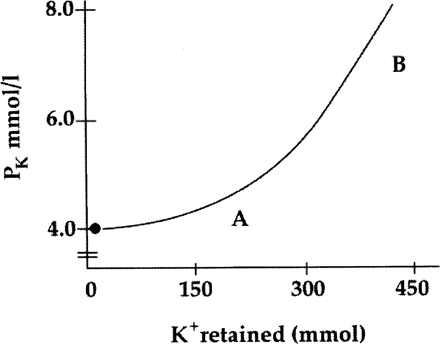 QJM, Volume 96, Issue 12, December 2003, Pages 935–947, https://doi.org/10.1093/qjmed/hcg159
The content of this slide may be subject to copyright: please see the slide notes for details.
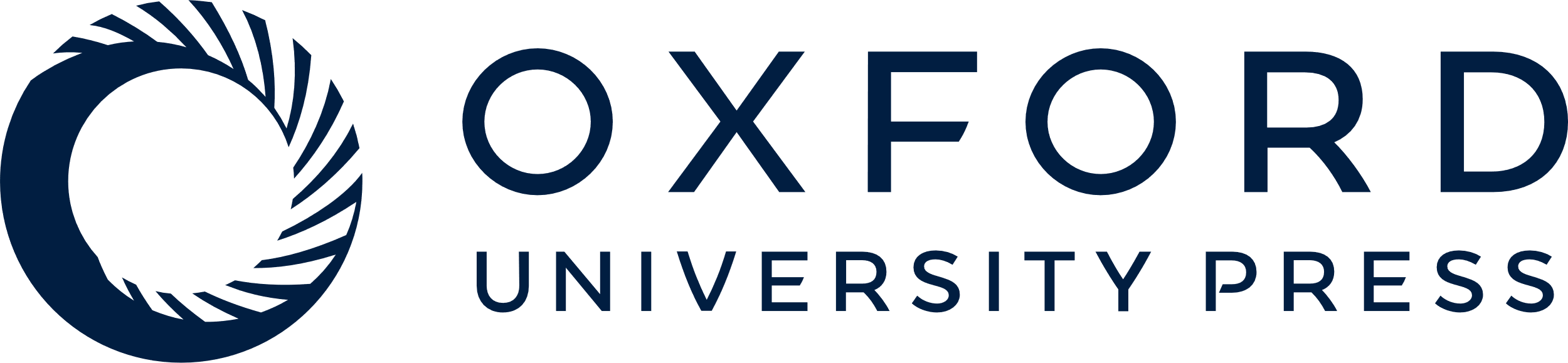 [Speaker Notes: Figure 1. Relationship between K+ retention and the PK. For details, see text. In this schematic, the retention of close to 300 mmol of K+ results in only a modest rise in the PK (to close to 6.0 mmol/l) because cells still have abundant intracellular Na+ (part A of the curve). A small additional rise in K+ retention causes a sharp rise in the PK (part B of the curve).


Unless provided in the caption above, the following copyright applies to the content of this slide: © Association of Physicians 2003; all rights reserved.]
Figure 2. Secretion of K+ in the cortical collecting duct. The barrel-shaped structure represents the CCD. A ...
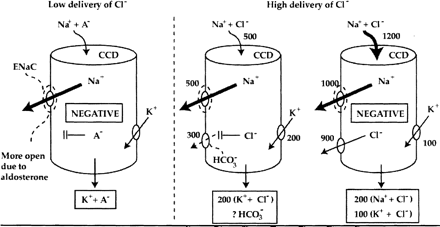 QJM, Volume 96, Issue 12, December 2003, Pages 935–947, https://doi.org/10.1093/qjmed/hcg159
The content of this slide may be subject to copyright: please see the slide notes for details.
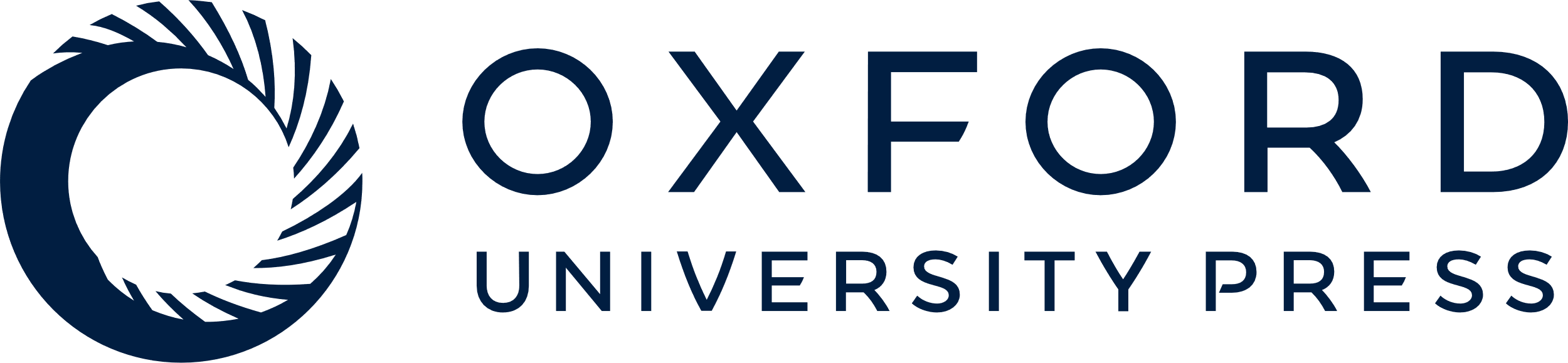 [Speaker Notes: Figure 2. Secretion of K+ in the cortical collecting duct. The barrel-shaped structure represents the CCD. A negative voltage is created in its lumen by reabsorbing Na+ faster than Cl−. Na+ is reabsorbed when its specific ion channel (ENaC) is in an open configuration due to the presence of aldosterone. Cl− reabsorption is slow if there is little delivery of Cl− to the CCD (Na+ is accompanied by another, non-absorbable anion, left of the dashed line), and Na+ will be absorbed faster than Cl− if Cl− reabsorption is inhibited by \batchmode \documentclass[fleqn,10pt,legalpaper]{article} \usepackage{amssymb} \usepackage{amsfonts} \usepackage{amsmath} \pagestyle{empty} \begin{document} \(\mathrm{HCO_{3}^{{-}}}\) \end{document} (centre), and/or if there is a very high delivery of Na+ and Cl− together with a larger capacity to reabsorb Na+ as compared to Cl− (far right).


Unless provided in the caption above, the following copyright applies to the content of this slide: © Association of Physicians 2003; all rights reserved.]
Figure 3. Determinants of the urine volume. The factors required for a water diuresis are shown on the left of the ...
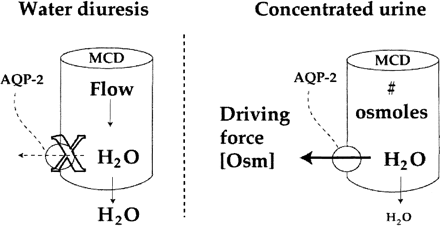 QJM, Volume 96, Issue 12, December 2003, Pages 935–947, https://doi.org/10.1093/qjmed/hcg159
The content of this slide may be subject to copyright: please see the slide notes for details.
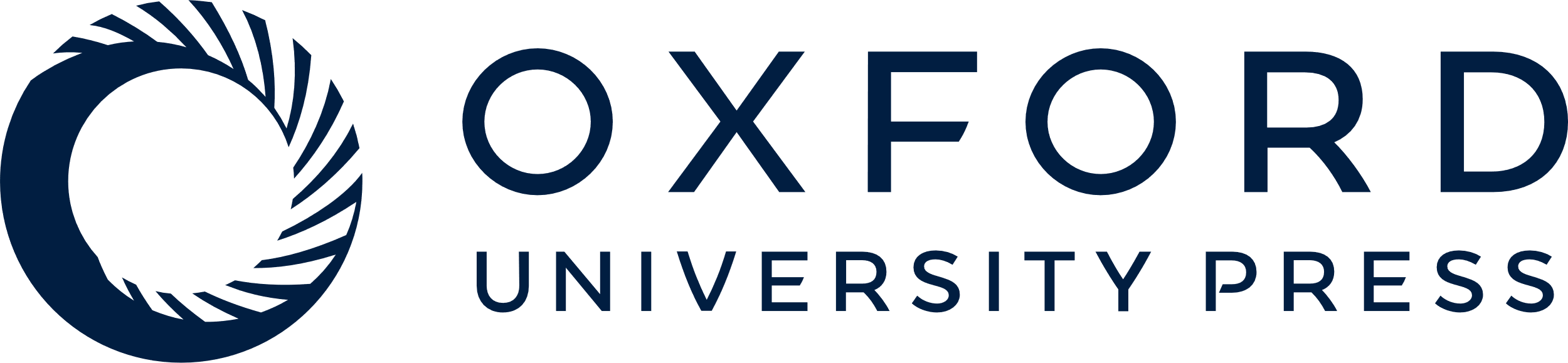 [Speaker Notes: Figure 3. Determinants of the urine volume. The factors required for a water diuresis are shown on the left of the dashed line, and include closed aquaporin 2 (AQP) channels and a large distal flow rate. The factors required for concentrated urine are shown on the right of the dashed line, and include open aquaporin 2 (AQP-2) channels, a high medullary interstitial osmolality, and effective osmoles delivered to the collecting duct.


Unless provided in the caption above, the following copyright applies to the content of this slide: © Association of Physicians 2003; all rights reserved.]
Figure 4. Transporter systems in the loop of Henle (LOH). The structure represents the LOH and its mTAL (thick ...
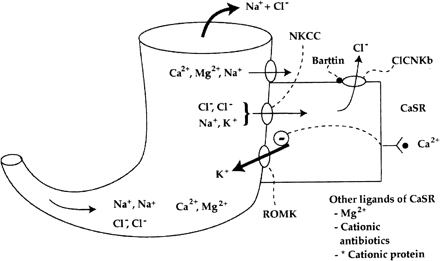 QJM, Volume 96, Issue 12, December 2003, Pages 935–947, https://doi.org/10.1093/qjmed/hcg159
The content of this slide may be subject to copyright: please see the slide notes for details.
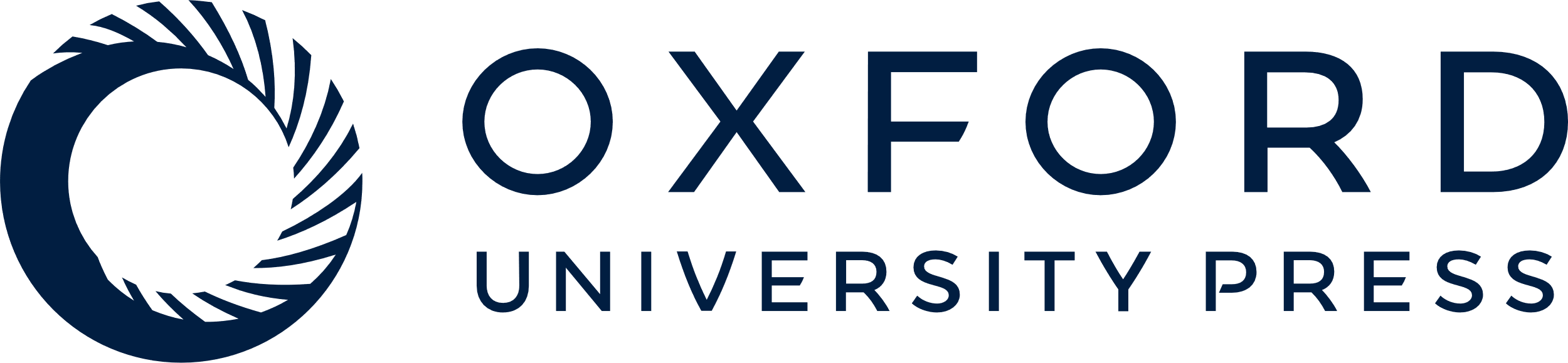 [Speaker Notes: Figure 4. Transporter systems in the loop of Henle (LOH). The structure represents the LOH and its mTAL (thick ascending loop). There are three major ion transporters: the Na, K, 2 Cl-cotransporter (NKCC); a luminal K+ channel (ROM-K); and a basolateral Cl− channel (ClCNKb) with its Barttin modifier protein. The calcium-sensing receptor (CaSR) on the basolateral surface of the mTAL cell, when occupied, will lead to inhibition of the ROM-K. A possible site of action in this case is activation of the CaSR by one of the proteins associated with her autoimmune disease (shown by the *).


Unless provided in the caption above, the following copyright applies to the content of this slide: © Association of Physicians 2003; all rights reserved.]
Figure 5. Basis for hyponatraemia as revealed by a tonicity balance. The rectangle represents the body with its ...
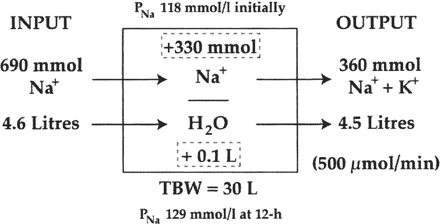 QJM, Volume 96, Issue 12, December 2003, Pages 935–947, https://doi.org/10.1093/qjmed/hcg159
The content of this slide may be subject to copyright: please see the slide notes for details.
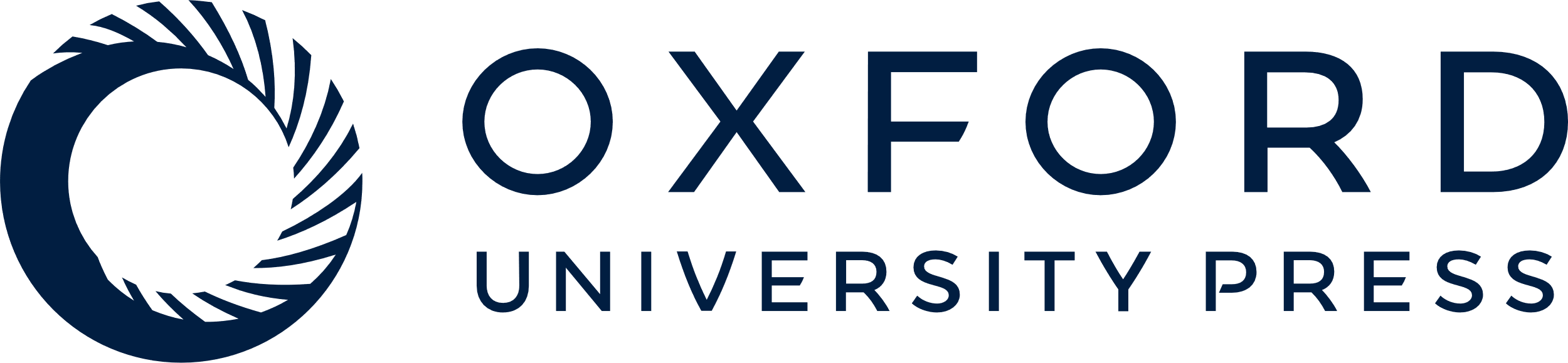 [Speaker Notes: Figure 5. Basis for hyponatraemia as revealed by a tonicity balance. The rectangle represents the body with its PNa. The inputs of Na+ + K+ and of water are shown on the left, while the outputs of Na+ + K+ and of water are shown on the right of this rectangle. Balances are shown in dashed boxes inside the rectangle.


Unless provided in the caption above, the following copyright applies to the content of this slide: © Association of Physicians 2003; all rights reserved.]
Figure 6. Defense of the ICF volume of the brain in chronic hyponatraemia. The solid circle represents the normal size ...
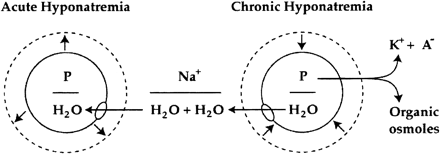 QJM, Volume 96, Issue 12, December 2003, Pages 935–947, https://doi.org/10.1093/qjmed/hcg159
The content of this slide may be subject to copyright: please see the slide notes for details.
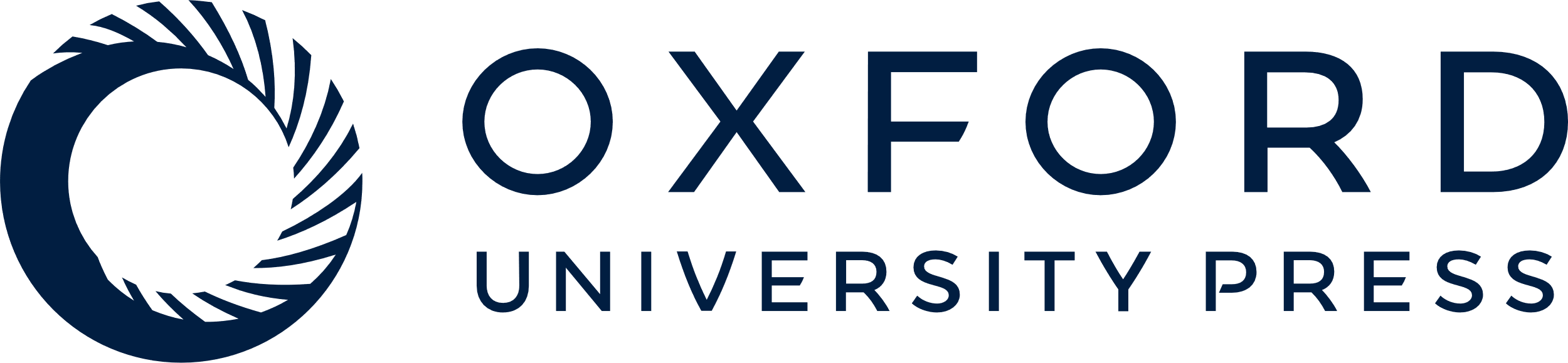 [Speaker Notes: Figure 6. Defense of the ICF volume of the brain in chronic hyponatraemia. The solid circle represents the normal size of brain cells. Water can cross brain cell membranes through water channels and achieve osmotic equilibrium. The effective osmoles in the ECF compartment are Na+ and its attendant anions Cl− and \batchmode \documentclass[fleqn,10pt,legalpaper]{article} \usepackage{amssymb} \usepackage{amsfonts} \usepackage{amsmath} \pagestyle{empty} \begin{document} \(\mathrm{HCO_{3}^{{-}}}\) \end{document}, whereas K+ and organic osmoles are the particles (P) that are the major effective osmoles in cells. In acute hyponatraemia, shown on the left, brain cells swell, as shown by the shaded area and the dashed line. In chronic hyponatremia (shown on the right), most cells in the brain have decreased in size by exporting some of their effective osmoles, K+ salts and small organic compounds.


Unless provided in the caption above, the following copyright applies to the content of this slide: © Association of Physicians 2003; all rights reserved.]
Figure 7. Exacerbation of polyuria by a lesion in the loop of Henle. The rectangle on the left represents 1 l of urine ...
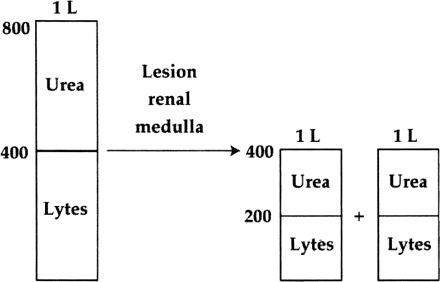 QJM, Volume 96, Issue 12, December 2003, Pages 935–947, https://doi.org/10.1093/qjmed/hcg159
The content of this slide may be subject to copyright: please see the slide notes for details.
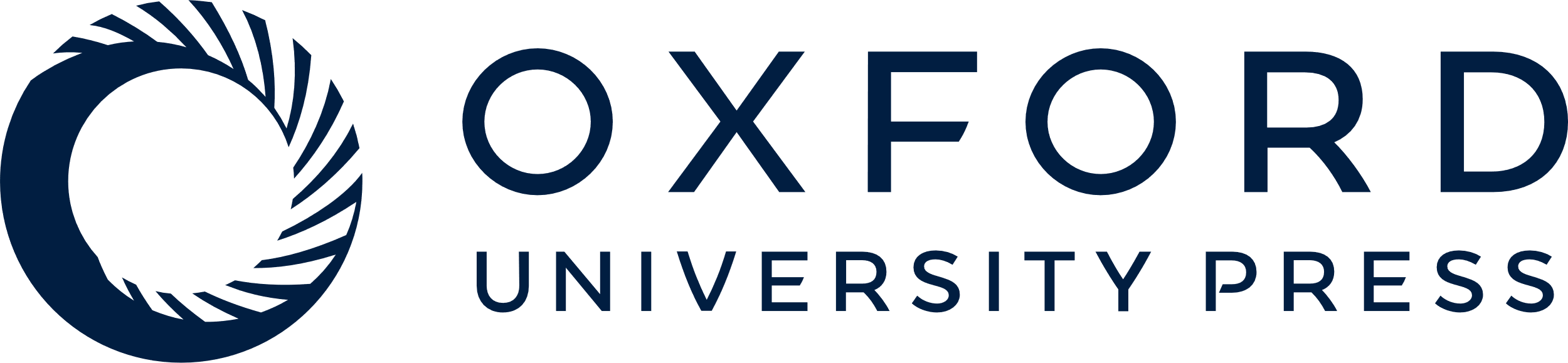 [Speaker Notes: Figure 7. Exacerbation of polyuria by a lesion in the loop of Henle. The rectangle on the left represents 1 l of urine excreted when vasopressin acts and the medullary interstitial osmolality is in the 800 mOsm/kg H2O range. Approximately half of the urine solutes are urea, and the other half are electrolytes (lytes). With a major concentrating defect limiting the maximum Uosm to 400 mOsm/kg H2O as the only change, the urine volume will now be two-fold higher, with a UNa + K in the hypotonic range as shown to the right of the arrow.


Unless provided in the caption above, the following copyright applies to the content of this slide: © Association of Physicians 2003; all rights reserved.]
Figure 8. T2-weighted MRI of the brain. Notice the symmetrical areas of increased signal intensity in the pons, ...
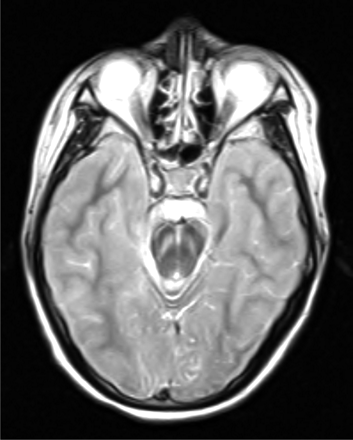 QJM, Volume 96, Issue 12, December 2003, Pages 935–947, https://doi.org/10.1093/qjmed/hcg159
The content of this slide may be subject to copyright: please see the slide notes for details.
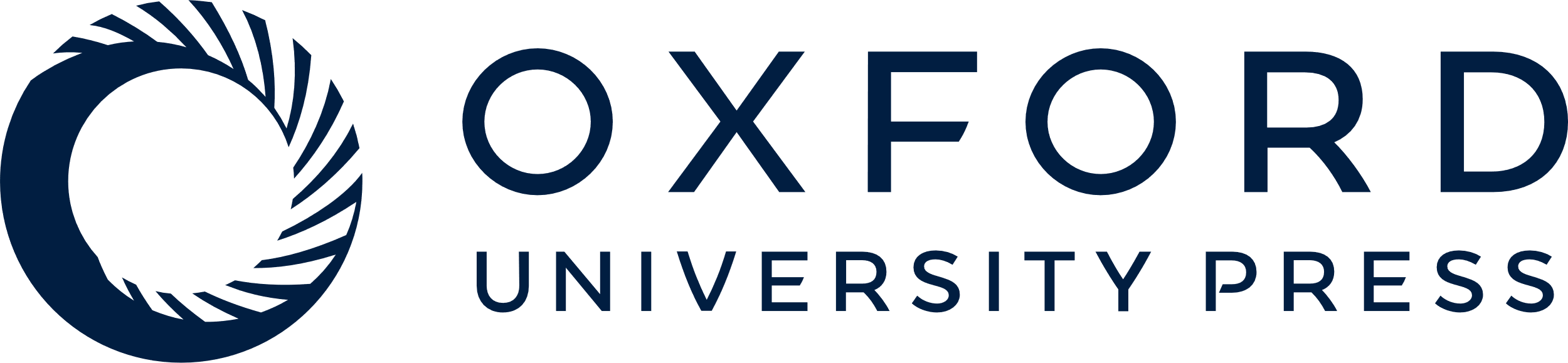 [Speaker Notes: Figure 8. T2-weighted MRI of the brain. Notice the symmetrical areas of increased signal intensity in the pons, indicative of osmotic demyelination.


Unless provided in the caption above, the following copyright applies to the content of this slide: © Association of Physicians 2003; all rights reserved.]